DEQ Hydrography Datasets
Update for SMAC 20170719
Cam.mcnutt@ncdenr.gov
1:24,000 Hydrography (High Resolution NHD)
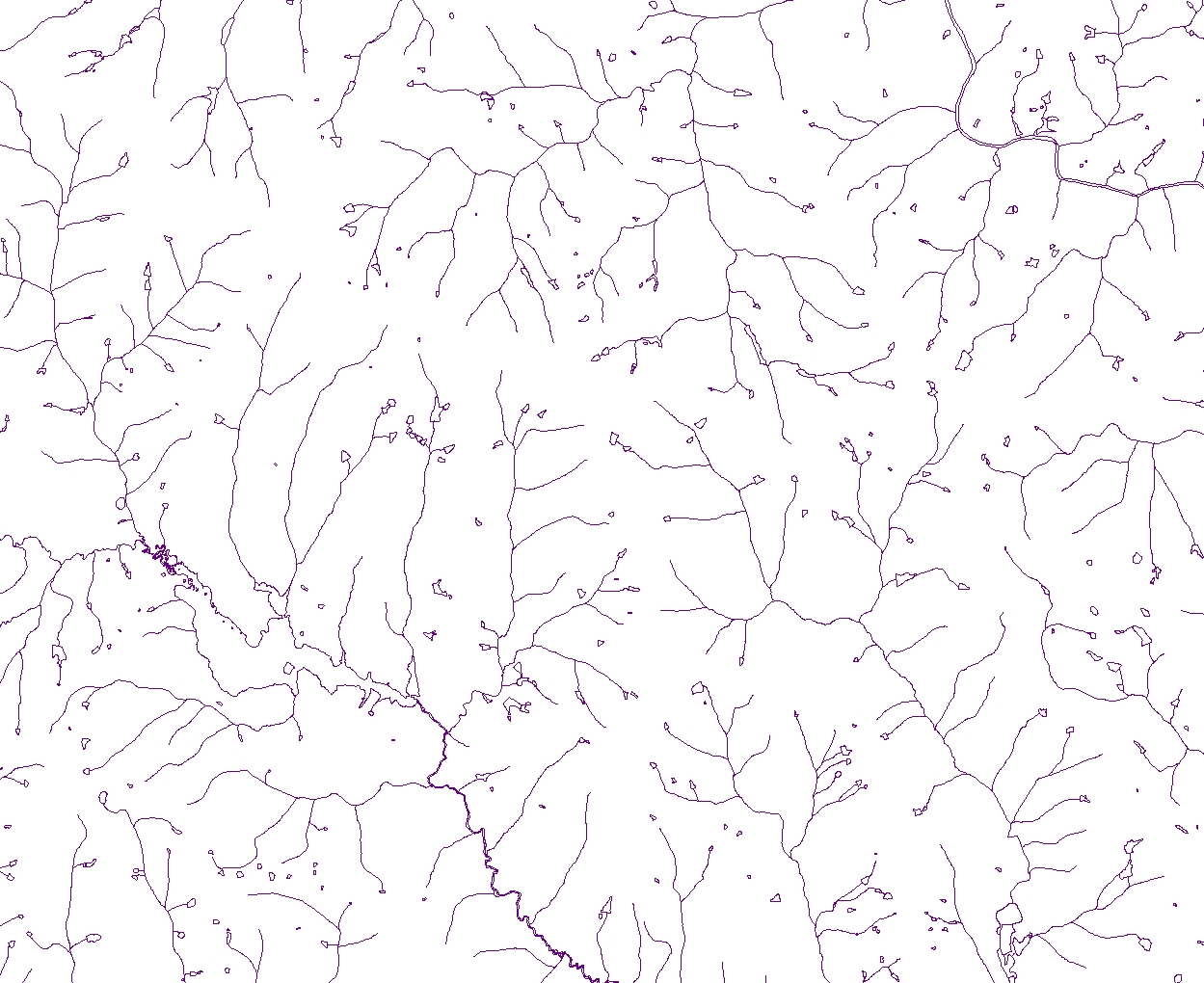 Situational Awareness
Zoomed in display
Application of rules
Not maintained by DEQ
1:100,000 Plus Hydrography Classifications
7,424 Names
12,276 Classified Segments
Used by DEQ for display of classifications (rules application)
Planning
Dataset changes 1-2 annually (reclassifications)
GNIS one name
DWR Classifications three segments
1:100,000 Plus Hydrography Assessment Units
7,424 Names
13,403 Assessment Units
Used by DEQ for display of Water Quality Assessments (303d list)
Planning and Federal Reporting
Dataset changes 100-150 every 2 years
GNIS one name
Classifications three segments
Assessment Units 12
HSSD
Headwater Stream Spatial Dataset
Modeled Streams
Transportation Planning
Planned Improvements
Geodatabase
Retirement system for changes
Possible addition of centerline
Continued Development of HSSD
Working with StreamMAC toward a unified Hydrography Dataset for NC